Ministero del Lavoro


Il Sistema informativo fead 
(sifead) 


Patrizia De Felici 
Forum PARoma, 15 maggio 2019
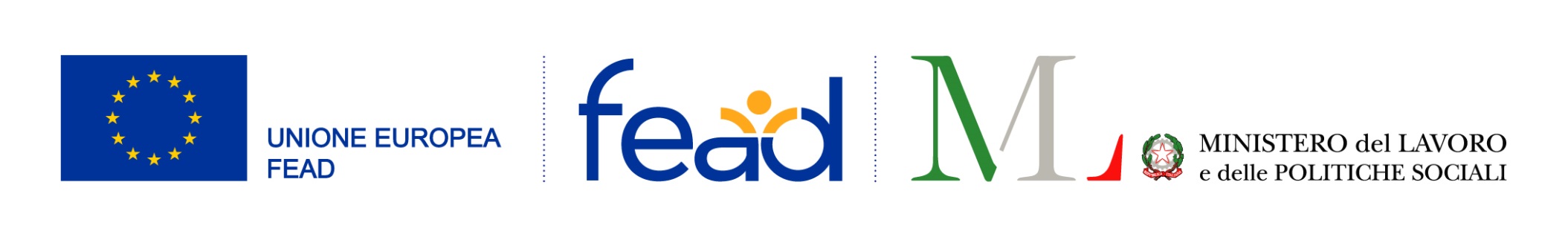 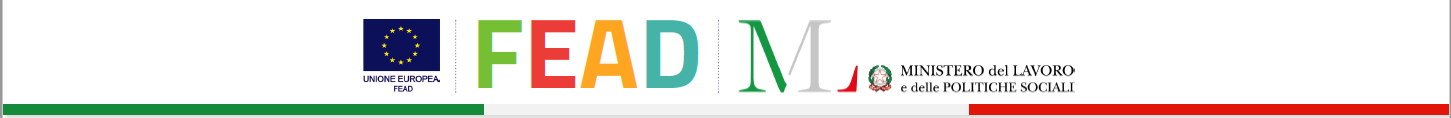 Cos’è il fead
Il Fondo di aiuti europei agli indigenti sostiene interventi di assistenza alimentare/materiale di base e di inclusione sociale in favore di persone in condizione di grave deprivazione
(Regolamento (UE) n. 223/2014)


Alleviare le forme più gravi di povertà contribuendo alla strategia Europa 2020
€ 3,8 miliardi stanziati dall’UE 
	per il Fondo nel 2014 - 2020
Assegnati all’Italia circa 
€ 780 milioni
2
Programma Fead in Italia
La distribuzione degli aiuti e l’accompagnamento sociale sono attuati dalle 
Organizzazioni Partner (Op) 

Organismi senza scopo di lucro
197 Organizzazioni partner Capofila
10.500 Organizzazioni partner Territoriali
30.000 Volontari
7 Organizzazioni partner Capofila
3
Fead Italia
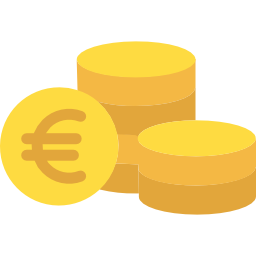 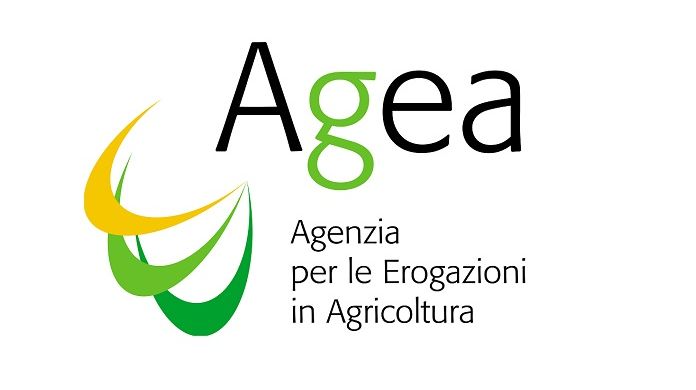 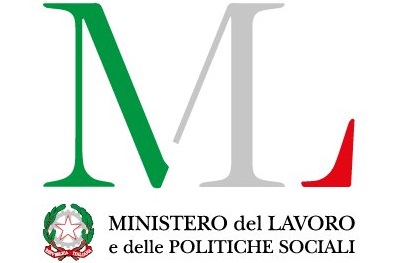 SIGMA FEAD: gestione e monitoraggio dei dati delle operazioni cofinanziate con il Fondo FEAD
Organismo Intermedio AGEA
Autorità di Gestione Ministero del Lavoro
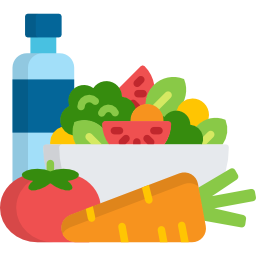 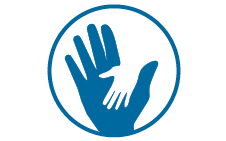 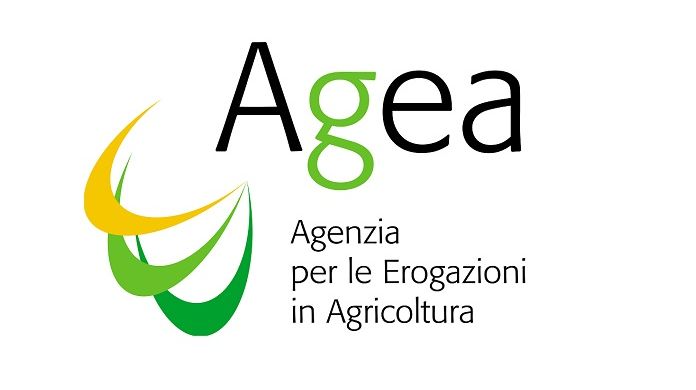 SIAN: gestione gare, panieri, fornitori, adesione OpC e consegna dei prodotti alle OpC
OPC
Organismo Intermedio AGEA
SIFEAD: raccolta, registrazione e monitoraggio dei dati sugli aiuti distribuiti,  sul numero e profilo delle persone che hanno beneficiato degli aiuti
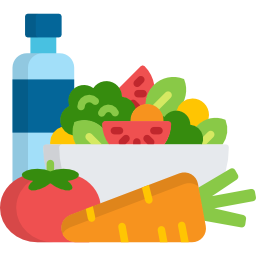 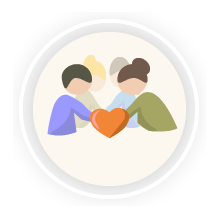 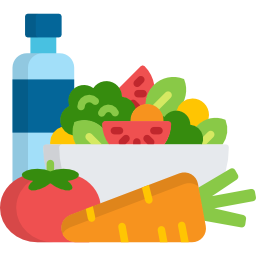 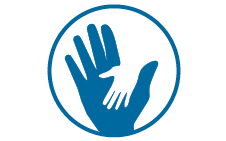 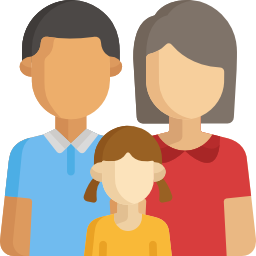 OPC
OPT
Persone Indigenti
Obiettivi sifead
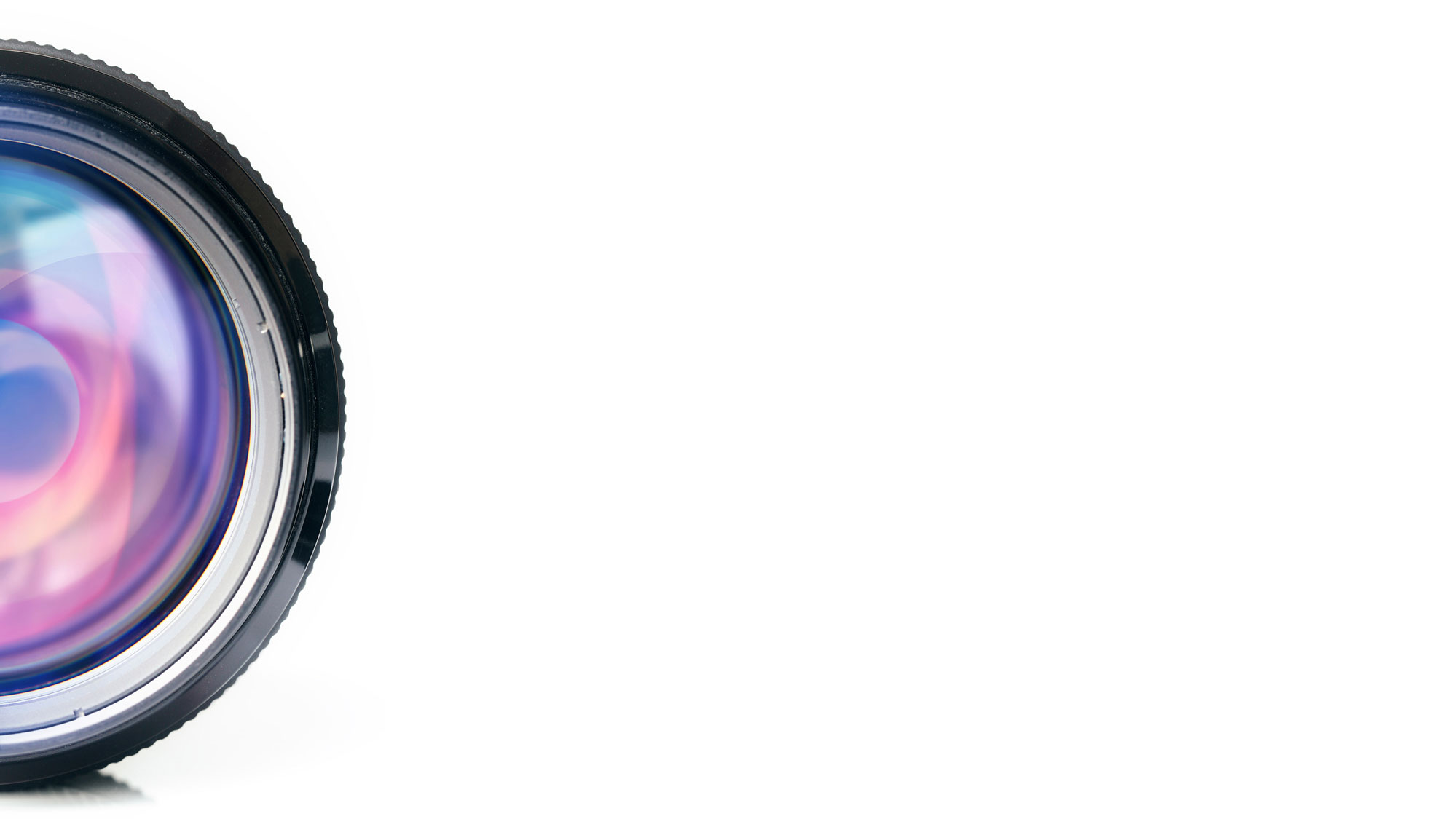 1
Incrementare la disponibilità dei dati sui prodotti distribuiti e sui destinatari (Regolamento delegato UE 1255/14) per permettere l’avanzamento fisico e finanziario dei fondi
2
Ridurre al minimo il carico amministrativo legato alla gestione dei prodotti FEAD e garantire una maggiore tracciabilità dei flussi
Flusso procedurale eseguito
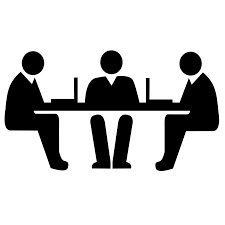 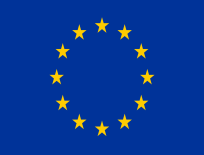 Rilievi della Commissione Europea a seguito dell’Audit: necessità di adeguamento
Incontri con le Op Nazionali per raccogliere modalità di lavoro e aspettative
Al fine di risolvere le problematiche rilevate, l’Autorità di Gestione ha avviato un processo partecipativo di co-creazione della soluzione, insieme alle Organizzazioni Partner
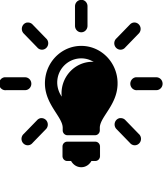 Ideazione di una soluzione per permettere la raccolta dati FEAD 2018
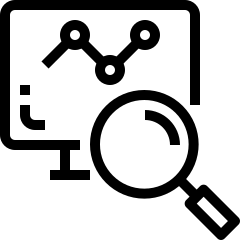 Co-creazione della soluzione con le OP nazionali e OpC incontrate
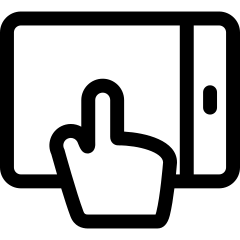 Presentazione del prototipo sviluppato e condivisione funzionalità del sistema gestionale con le OpC
processo
Risultati
Cosa è stato fatto
Incontri con le 7 Op nazionali
 e le 197 OpC
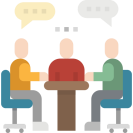 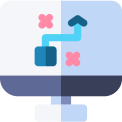 Tracciabilità dei flussi
Monitoraggio dei dati relativi al programma
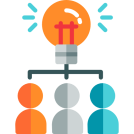 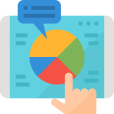 Co-creazione sistema
Digitalizzazione del processo di distribuzione degli aiuti e delle misure di accompagnamento sociale
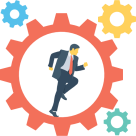 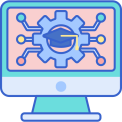 Sviluppo del SIFEAD
Formazione e comunicazione
Formazione raccolta dati FEAD – Incontro Caserta     (Data: 11/01/2019)
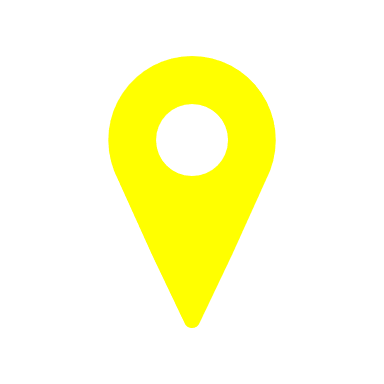 Formazione raccolta dati FEAD – Incontro Palermo
     (Data: 18/01/2019)
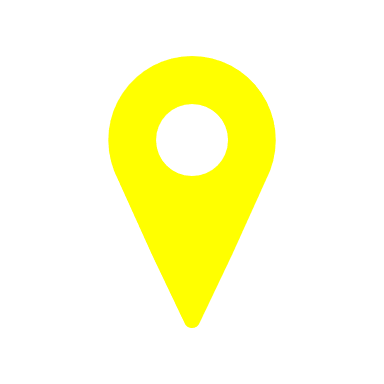 Formazione raccolta dati FEAD – Incontro Milano 
     (Data: 21/01/2019)
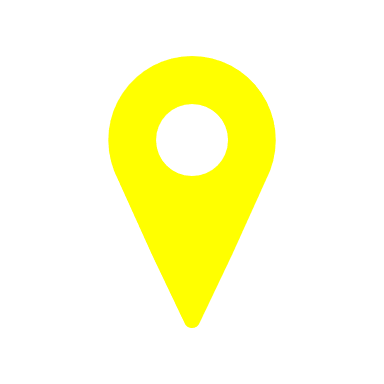 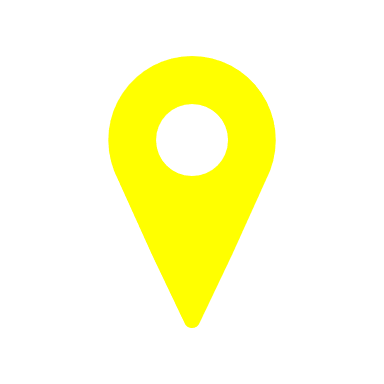 Formazione raccolta dati FEAD – Incontro Roma 
     (Date: 23/01/2019 e 24/01/2019)
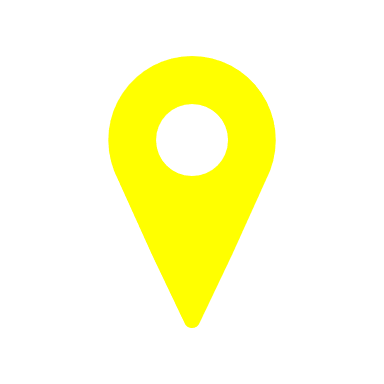 Formazione raccolta dati FEAD – Incontro Oristano 
     (Data: 25/01/2019)
prossimi passi
Digitalizzazione dei processi
Utilizzo di tecnologie innovative
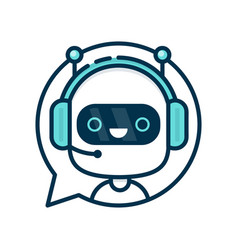 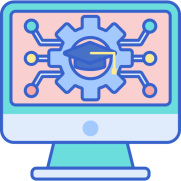 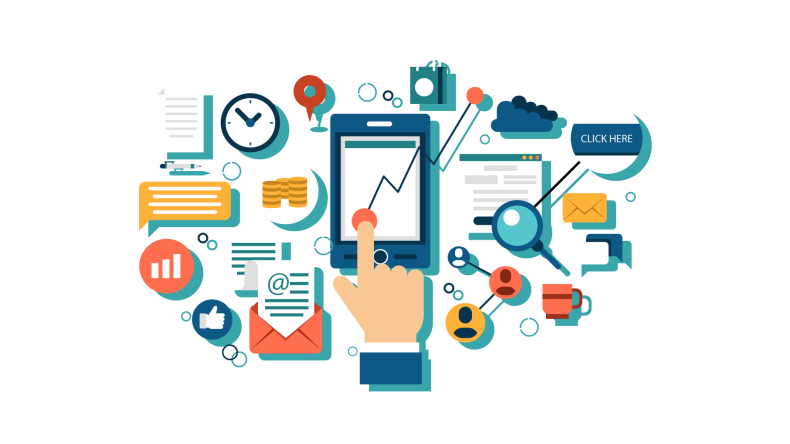 Analisi dei dati raccolti
Gestione delle frodi
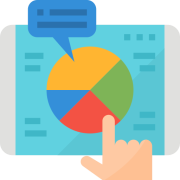 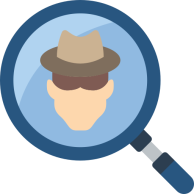 Grazie
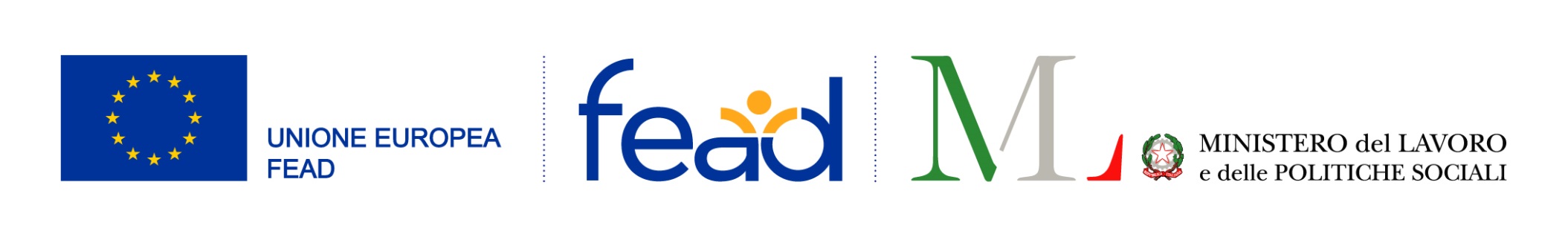 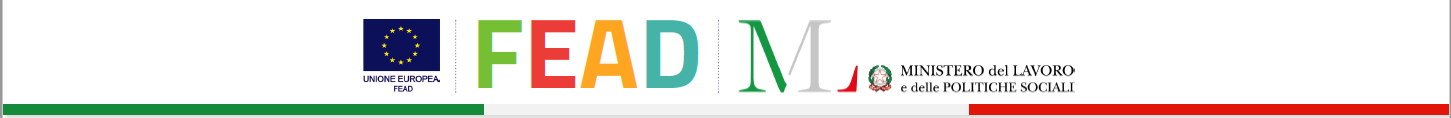